Technology Innovation
Virtual
October 2024 Office Hours
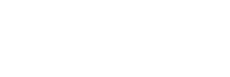 NJEDA provides a suite of financing and incentive products tailored to support NJ’s Startups and grow NJ’s Innovation Economy
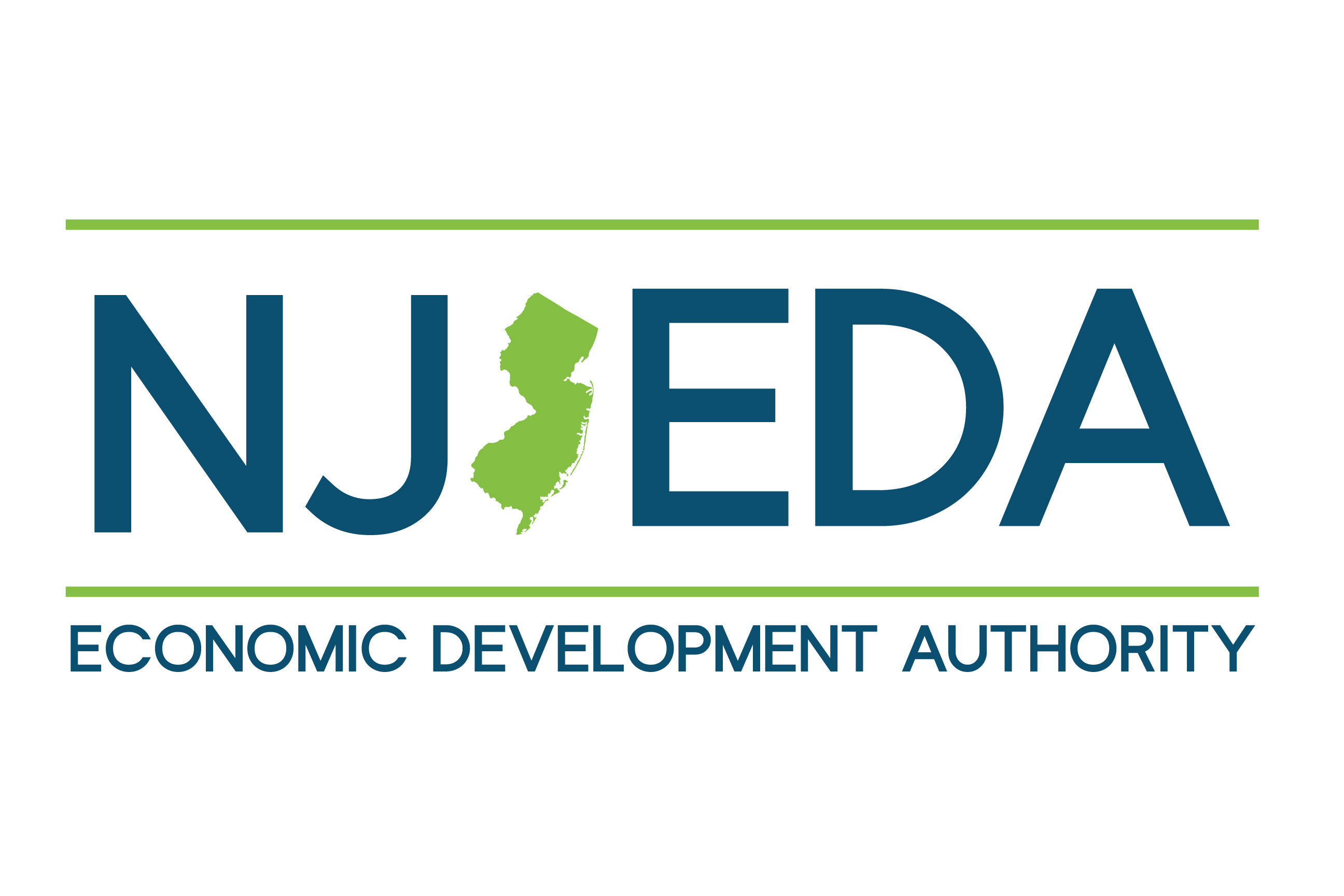 Technology Innovation Team
Cecily Kovatch – Managing Director
Clark Smith – Director 
Monika Athwal – Manager
Sara Cadeddu – Senior Officer
Christopher Shyers – Senior Officer
Fariha Sheikh – Analyst
Abdelrhman Seliman – Analyst
Syed Fatmi – PT Intern
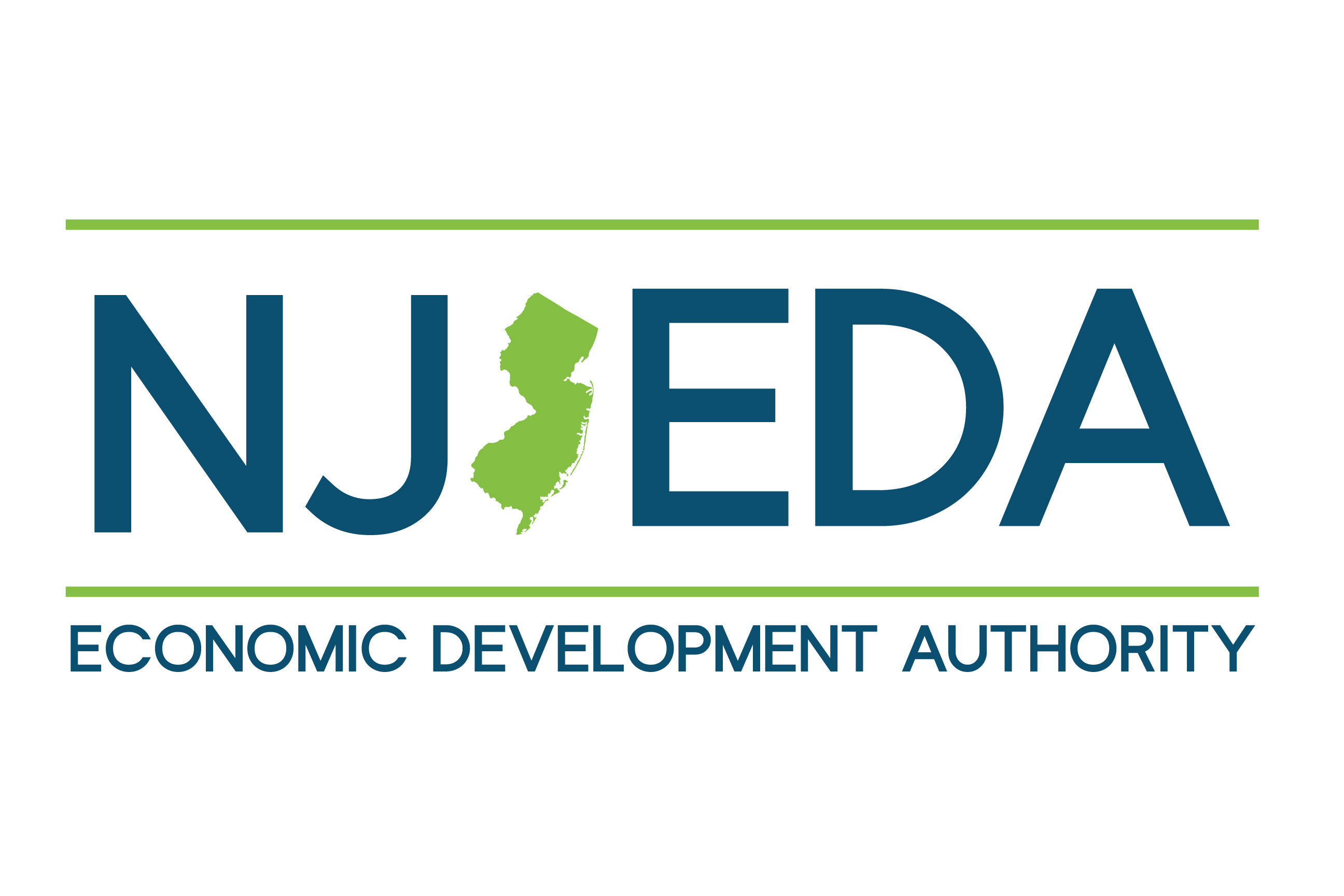 [Speaker Notes: you’ll see here our great team.
And on the right are all of our department’s programs. 
We’ll be running through some but not all of these. As not all are as applicable and there’s just not enough time to cover everything. 
But if you would like to learn more, each one has its own website and we’re happy to cover them with you individually.
The first program I touch on is the angel investor tax credit]
CSIT – R&D grants & vouchers 
Angel Investor Tax Credit (ATC) – Refundable tax credit
NJ Entrepreneur Support Program – Guarantee for investors
NJ Accelerate Program – Matching loan and rent benefit
Angel Match – Dilutive direct investment
Technology Business Tax Certificate Transfer (NOL) – Non-dilutive capital
NJ Founders & Funders – Warm intros with investors
M/WBE State Certifications – Information for diverse founders
Products for Technology & Life Sciences Companies
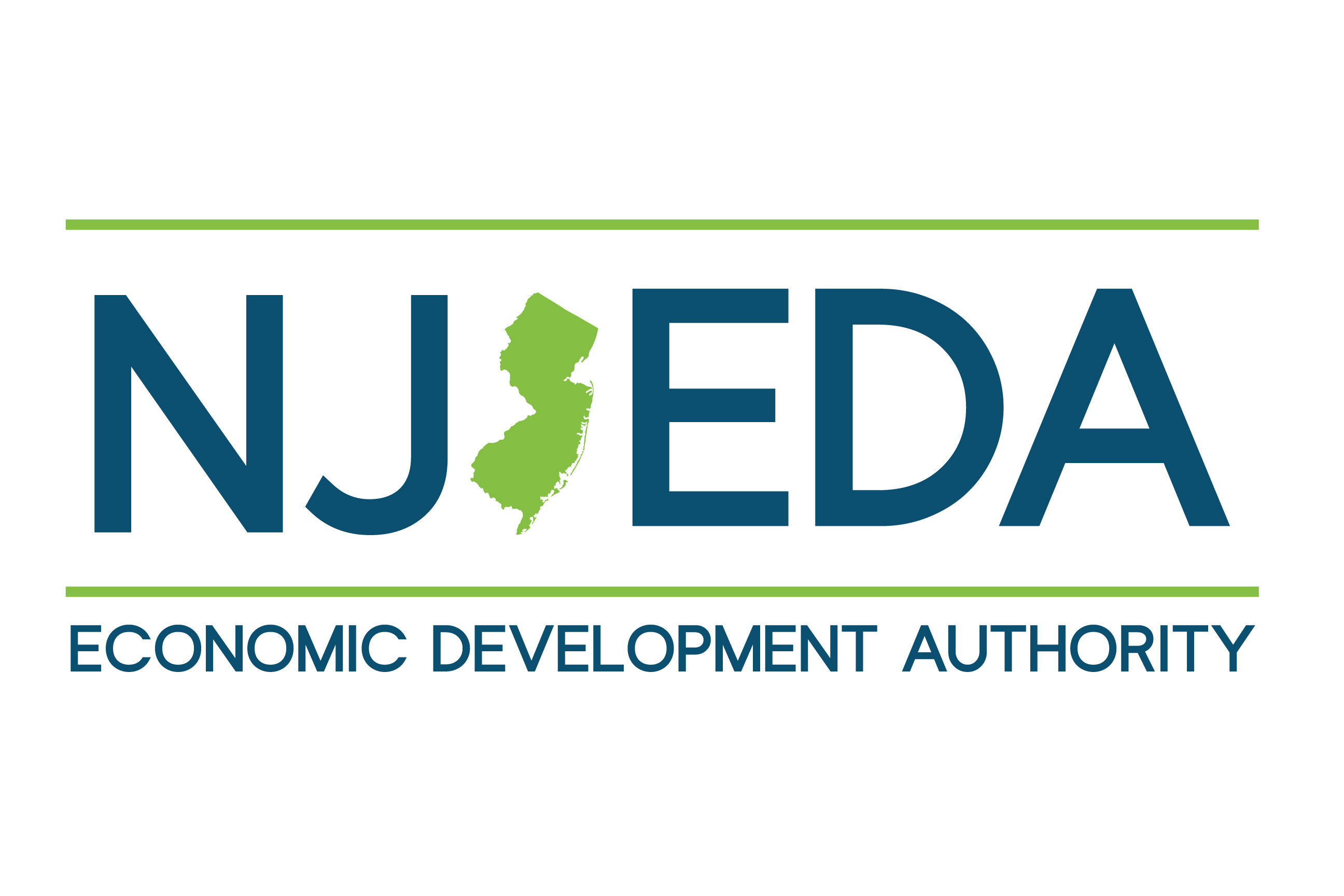 Commission on Science, Innovation, and Technology Mission
Supporting early-stage entrepreneurs / academics developing (R&D) innovation-based companies
Encouraging collaboration and connectivity between industry and academia
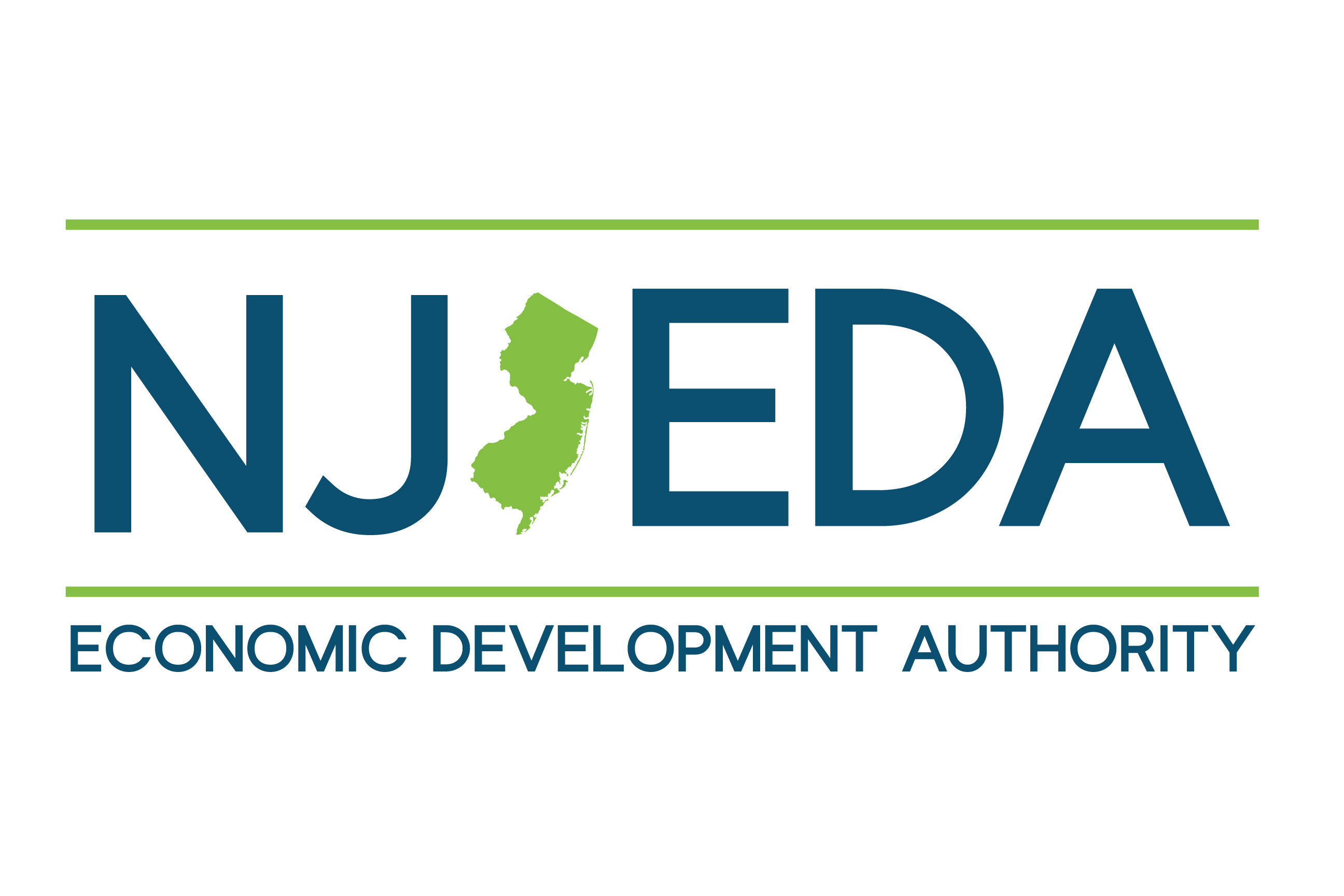 Commission on Science, Innovation, and Technology
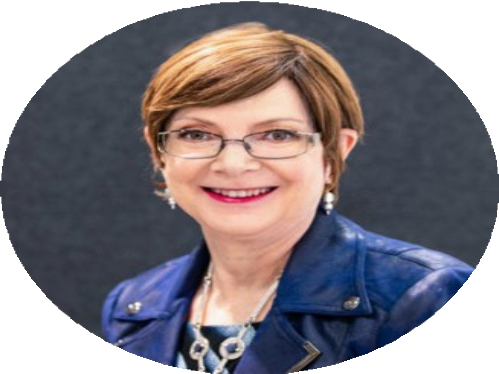 Grant submission assistance for Federal SBIR/STTR - NJSBDC -https://njsbdc.com/techteam/
Information on capabilities at NJ universities:
www.researchwithnj.com
JUDITH SHEFT
Executive Director - CSIT
Jsheft@njcsit.gov
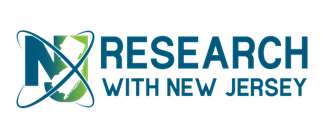 Angel Investor Tax Credit
NJEDA provides refundable tax credits to private investors in eligible NJ technology/biotechnology companies.
20% tax credit; 5% bonus based on diversity/location
Full-time employees (FTE)
at least 1, no more than 225
75% of all employees working in New Jersey
Must be commercializing an eligible technology
Investment must be a non-refundable transfer of cash
Fully submitted application within 6 months of investment
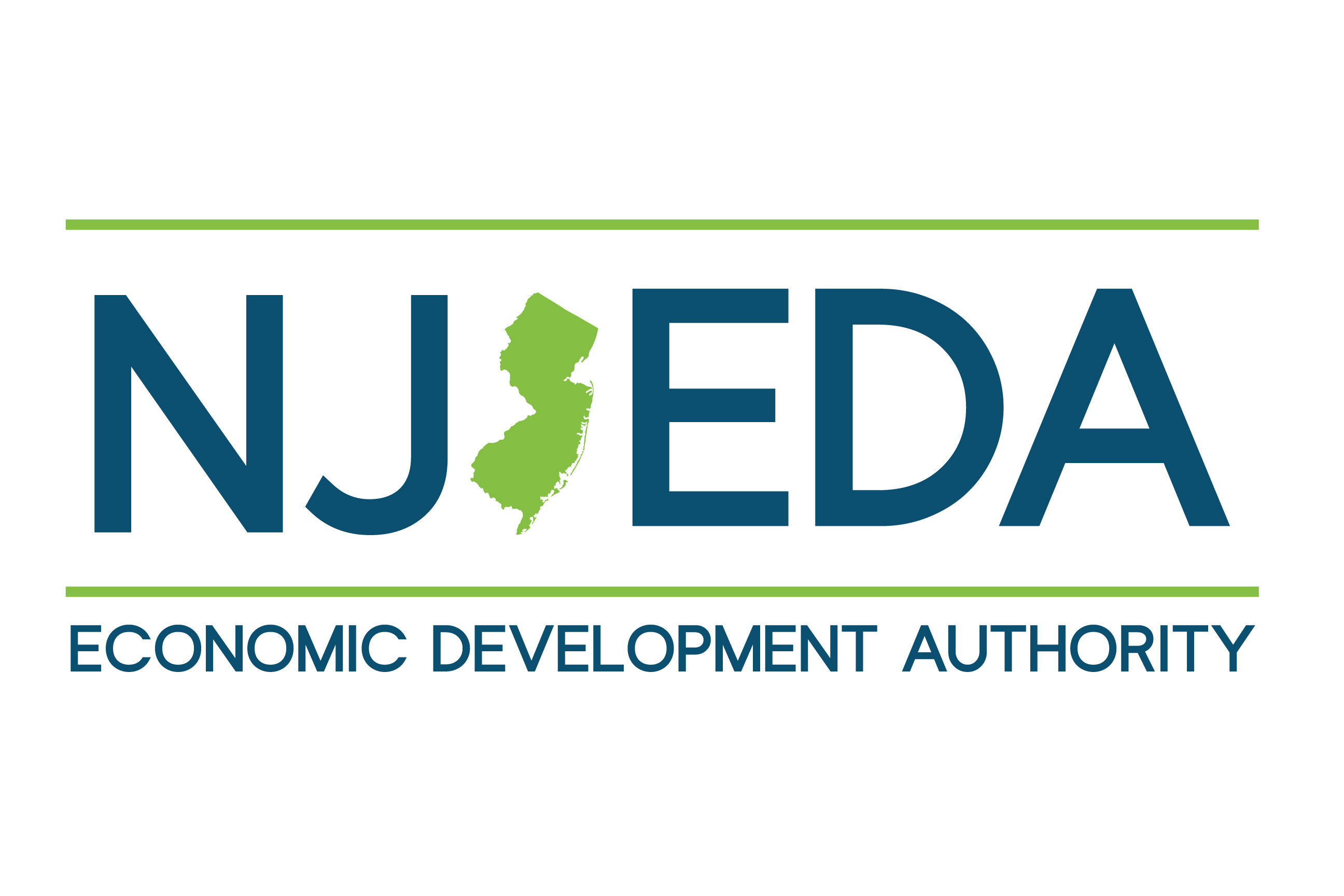 www.njeda.gov/angeltaxcredit/
Angel Tax Credit Approved Company
Princeton Identity
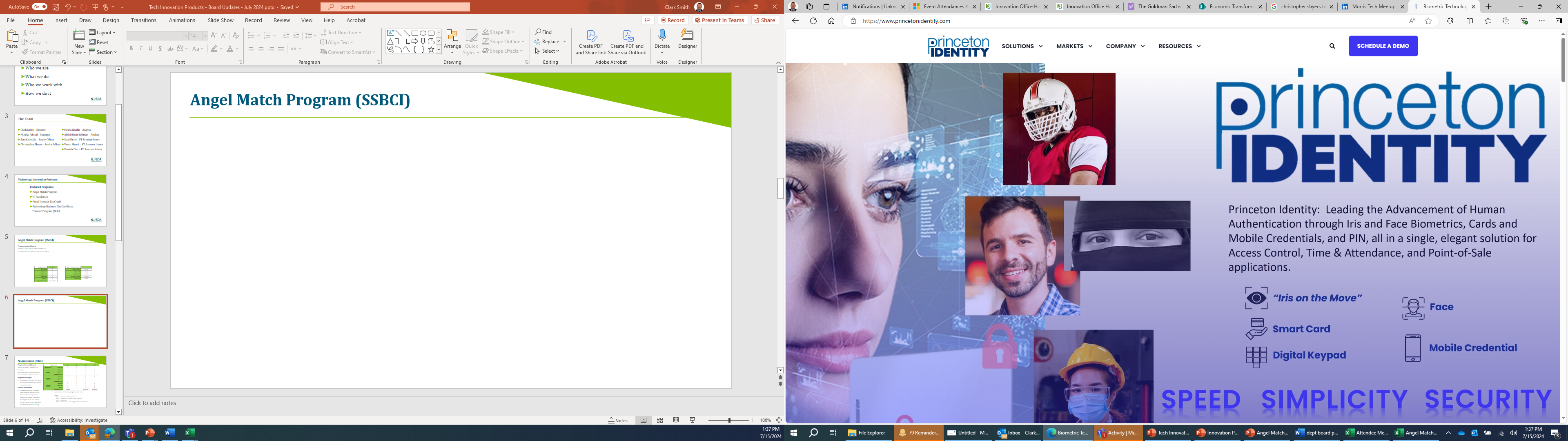 Cybersecurity software company
Secured angel funding through participation in Golden Seeds
The funding from GS and other investors was matched by the NJEDA's Angel Match Program with a $500,000 investment
The company’s investors leveraged Angel Tax Credit as well
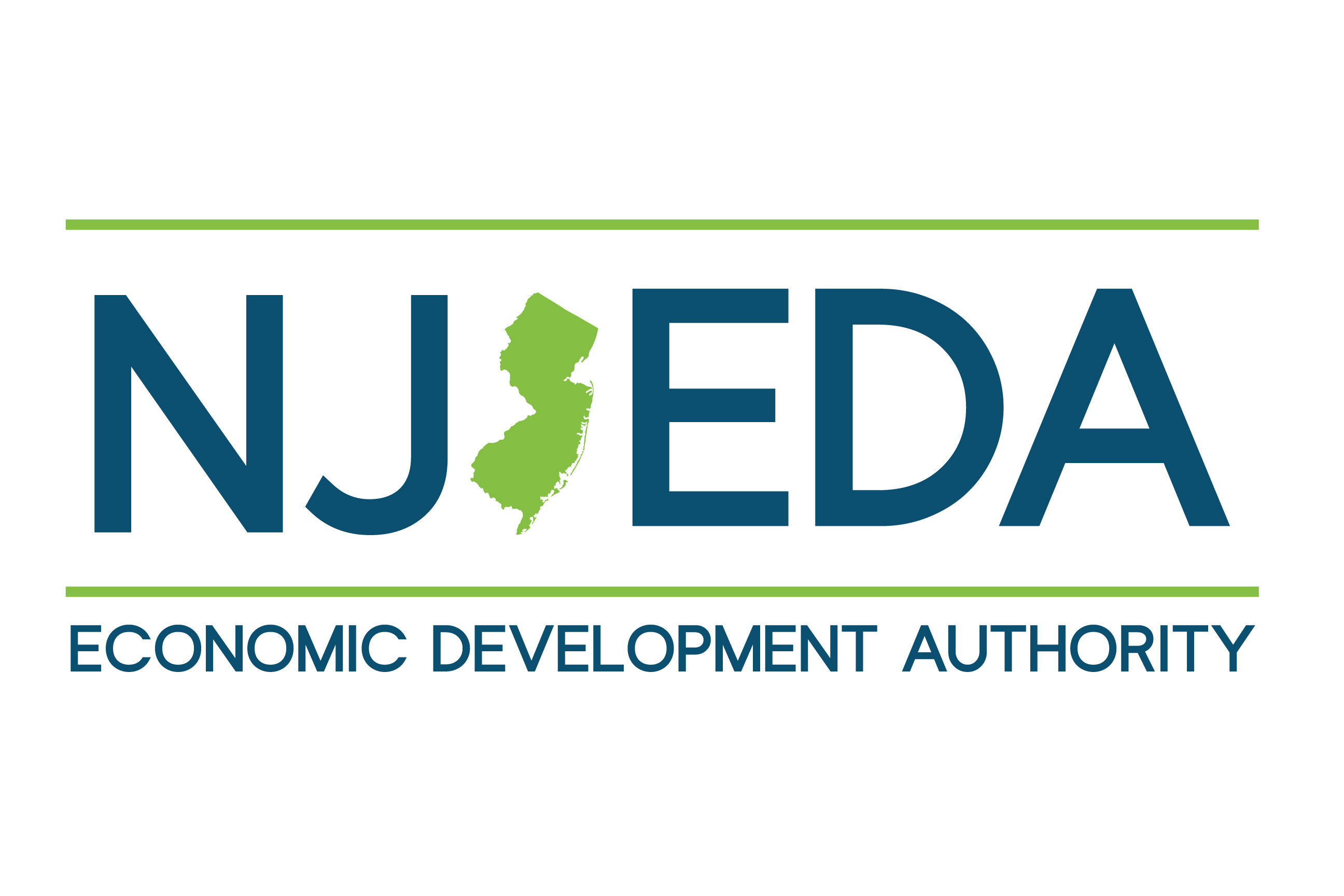 NJ Entrepreneur Support Program
Provides a guarantee of up to 80% on private investor loans/convertible notes advanced to eligible NJ Companies for working capital.
Guarantee terms
80% Note/Loan Amount
Up to $400K
1 year from date of note
Company
Note/Loan terms
Maturity of at least 1 year
No payments in year 1
Unsecured
No Revenue Requirement 
At least 1 C-suite working in NJ 
50% of employees in NJ supported by docs
NJ Office(co-working, incubator, leased)
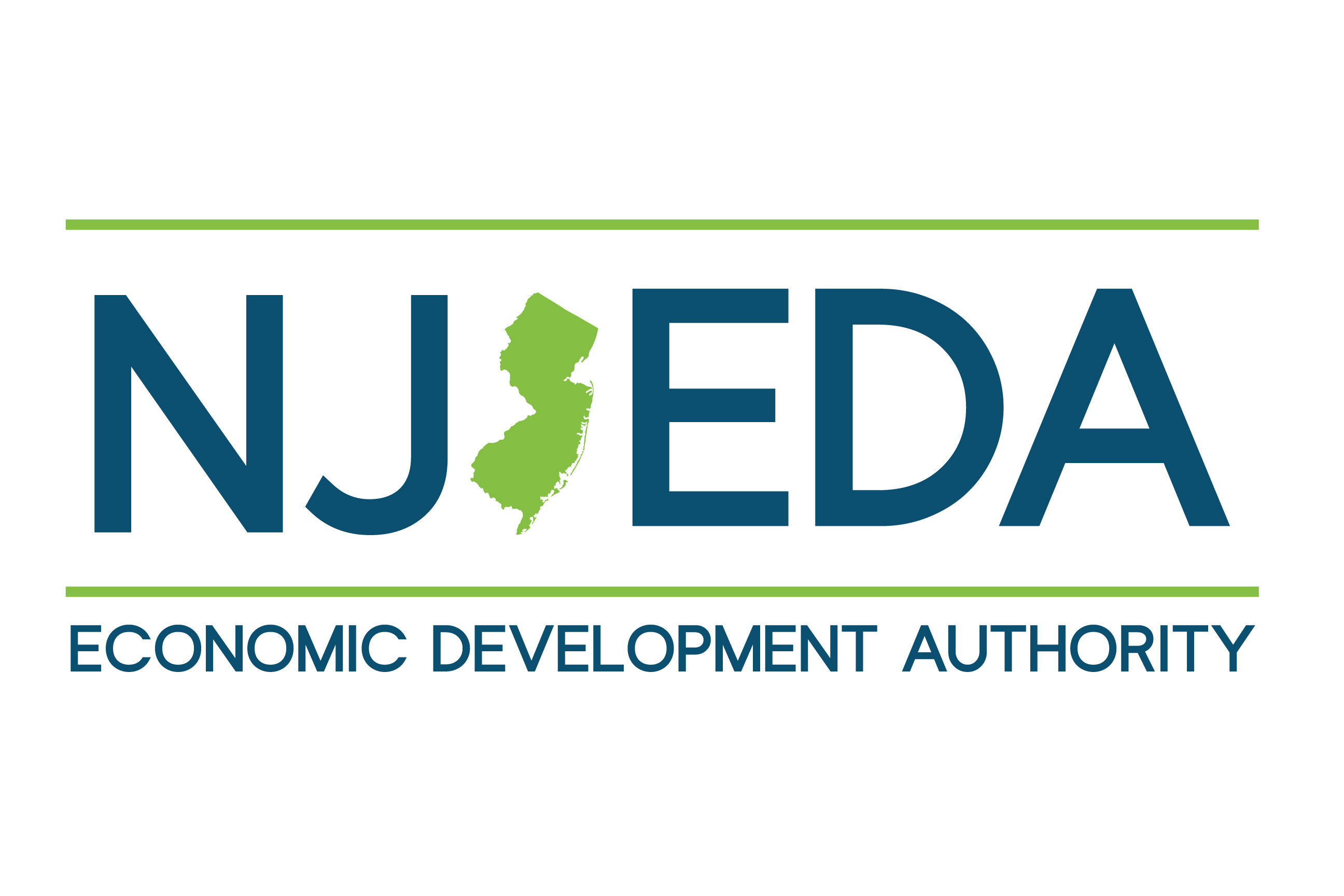 www.njeda.gov/njesp/
NJESP Approved Companies
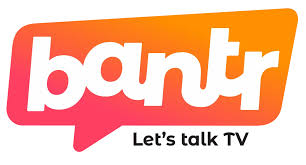 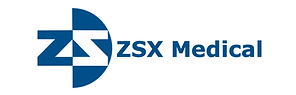 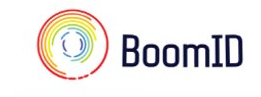 NJ Accelerate
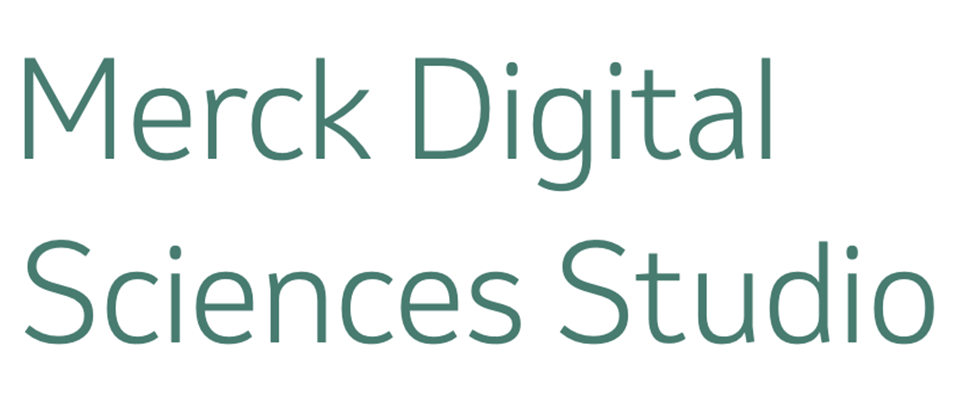 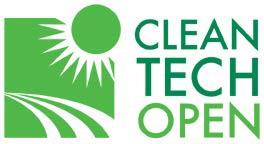 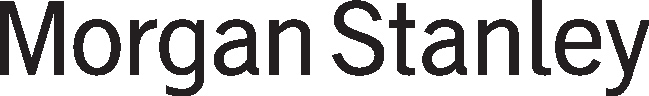 Inclusive Ventures Lab﻿
New York City﻿
Newark﻿
Boston﻿
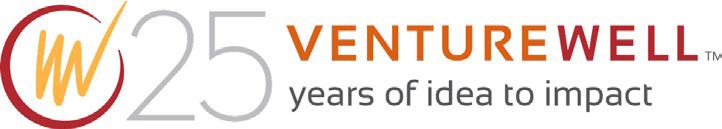 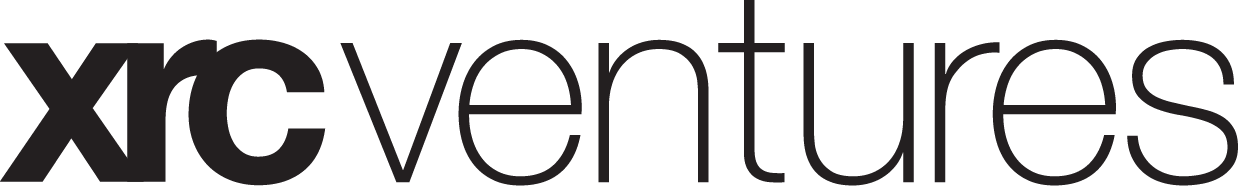 ASPIRE Program﻿
Hadley, MA﻿
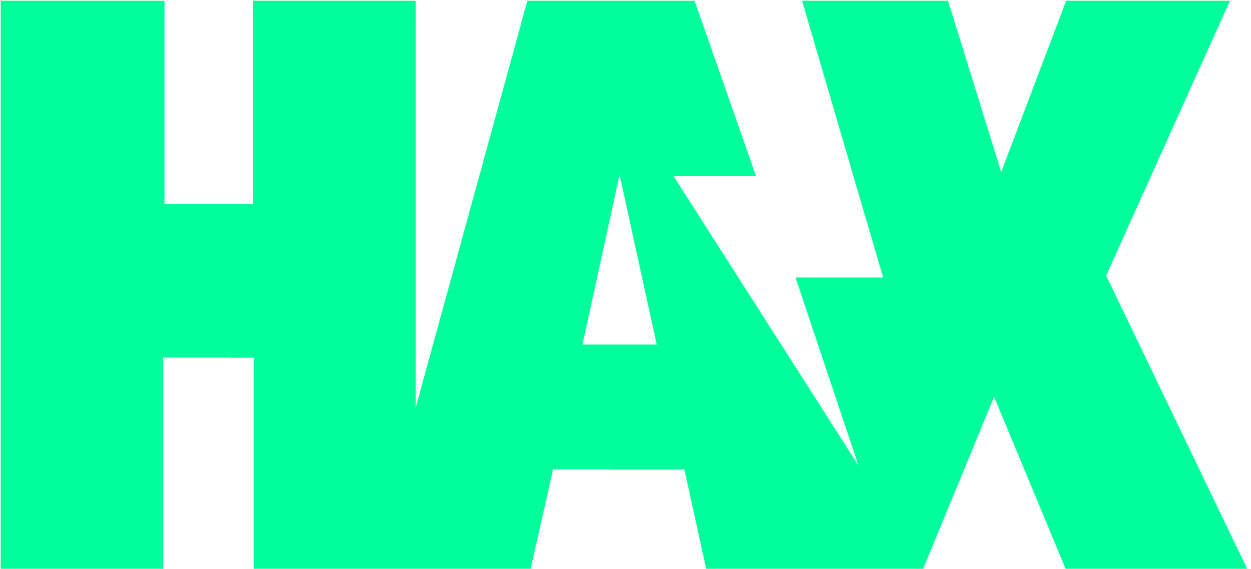 New York City﻿
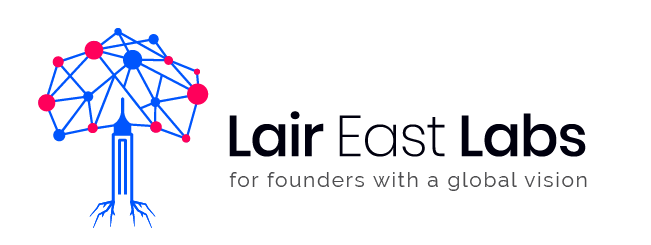 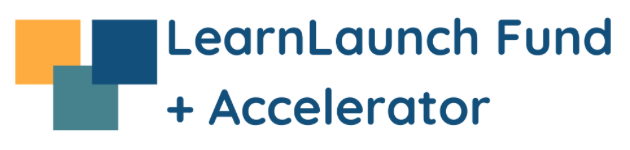 Newark﻿
Boston﻿
New York City﻿
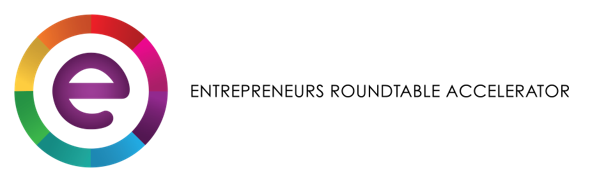 12
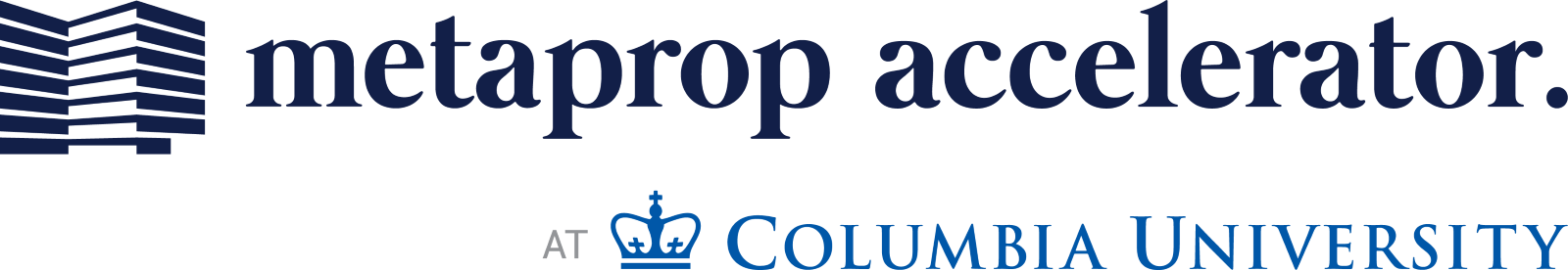 New York City﻿
New York City﻿
NJ Accelerate
Provides support via matching loans and rent grants to graduate companies of Approved Accelerators.
Investment Loan Benefit 
Working Capital
Convertible Note Up to $250,000 matching $1:1 investment from Accelerator 
10-year maturity, 3% flat, no repayments for 7 years
10-year Warrant equal to 50% of note
 5% bonus for NJ–certified MBE/WBE businesses
Eligibility Requirements 

50% FT Employees & 2 Founders/C-Suite Executive working in NJ
Graduate of an Approved Accelerator
Rent Support Benefit
Up to 6-month grant at an approved NJ Accelerate coworking space, up to $25,000
NJ–certified MBE/WBE businesses may be eligible for a bonus month
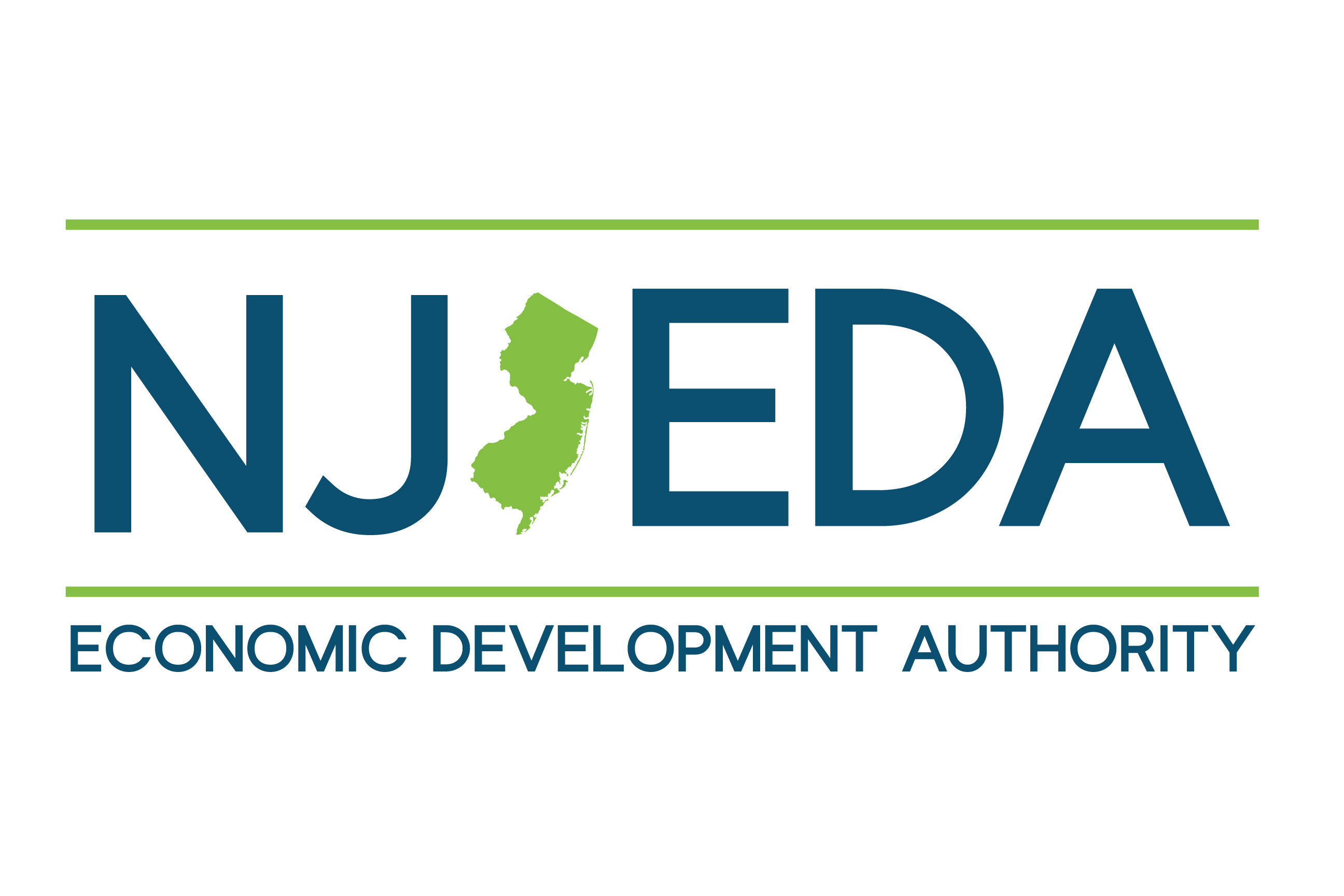 https://www.njeda.gov/njaccelerate/
Angel Match Program
NJEDA matches preferred equity investment in early-stage, product-based technology companies, with a direct investment up to $500,000.
Note terms
10-year, 3% interest rate
No payments for first 7 years, no prepayment penalty
10-year Warrant equal to 50% of note
Angels & Funds eligible – min of 2 investors, preferred equity
Product based sales revenue – Min $100K
50% FT Employees & 2 Founders working in NJ
NJ Office (co-working, incubator or leased)
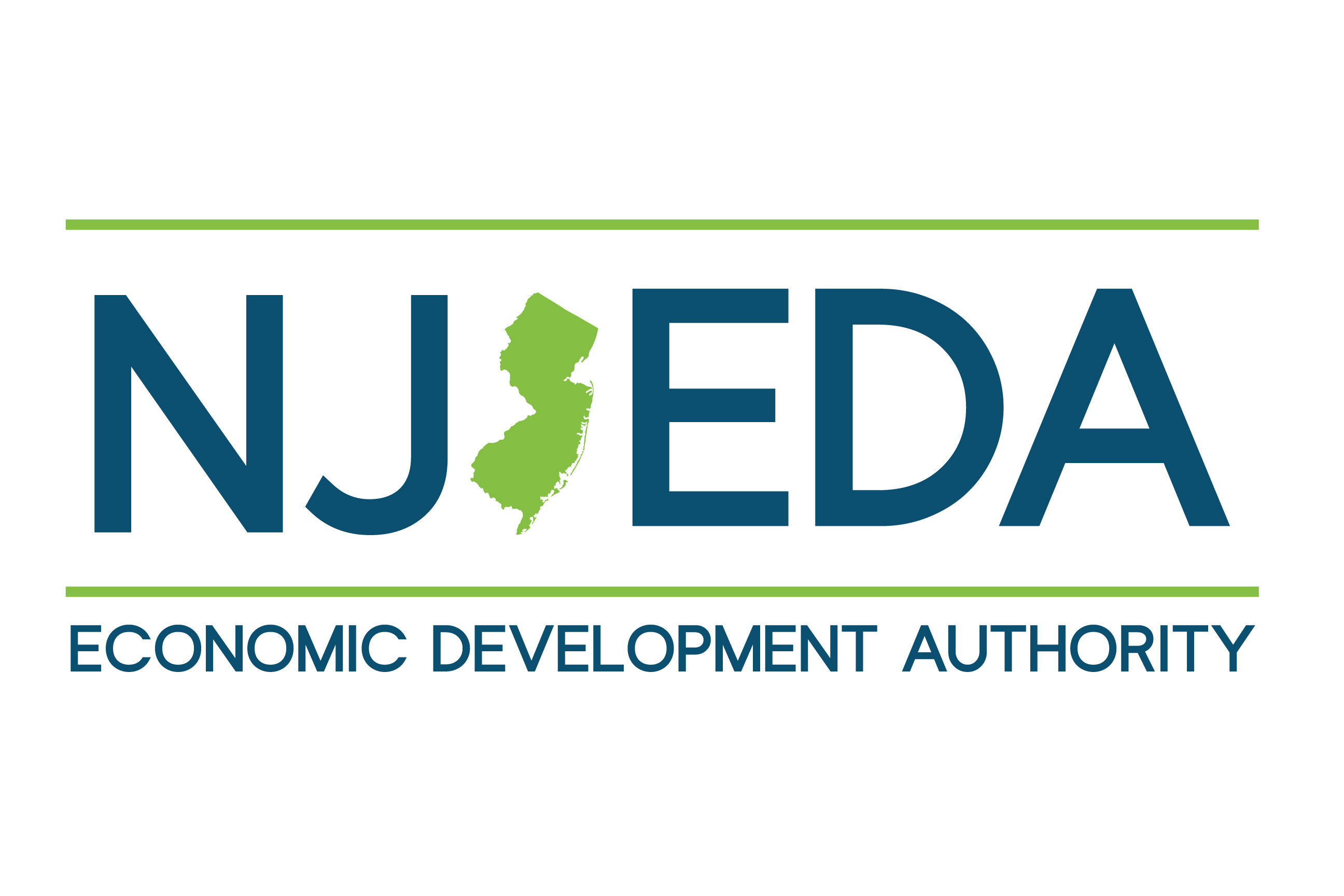 www.njeda.gov/AngelMatch/
Angel Match Approved Companies
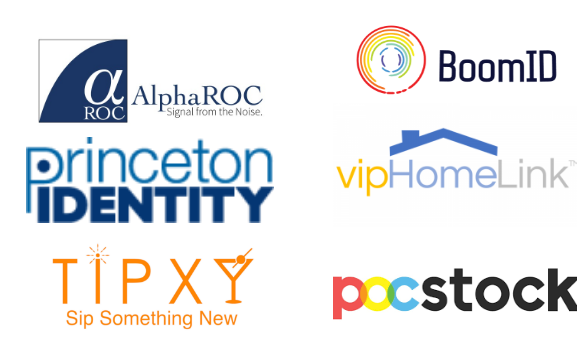 Technology Business Tax Certificate Transfer (NOL)
Enables emerging companies running at an operating loss to sell a percentage of accrued losses to unrelated corporations as a tax credit.
Protected Proprietary Intellectual Property
Technology or Biotechnology 
At least 1/5/10 NJ FTE (but no PA)
No more than 224 FTE (in the US)
2 Consecutive years of operating losses
Eligibility must be met at time of application and closing
Applications open annually 
May-June
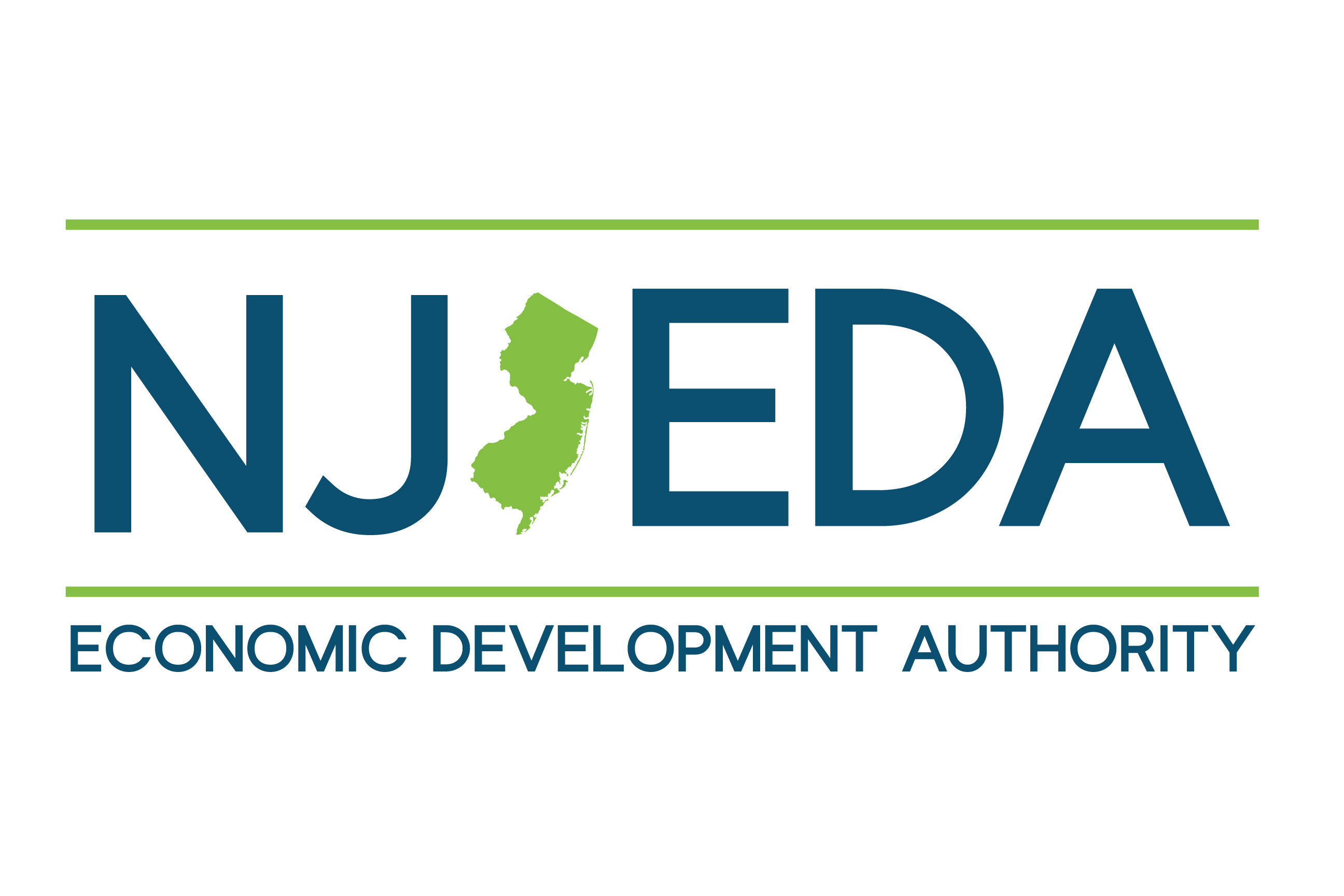 www.njeda.gov/nol/
NOL Approved Company
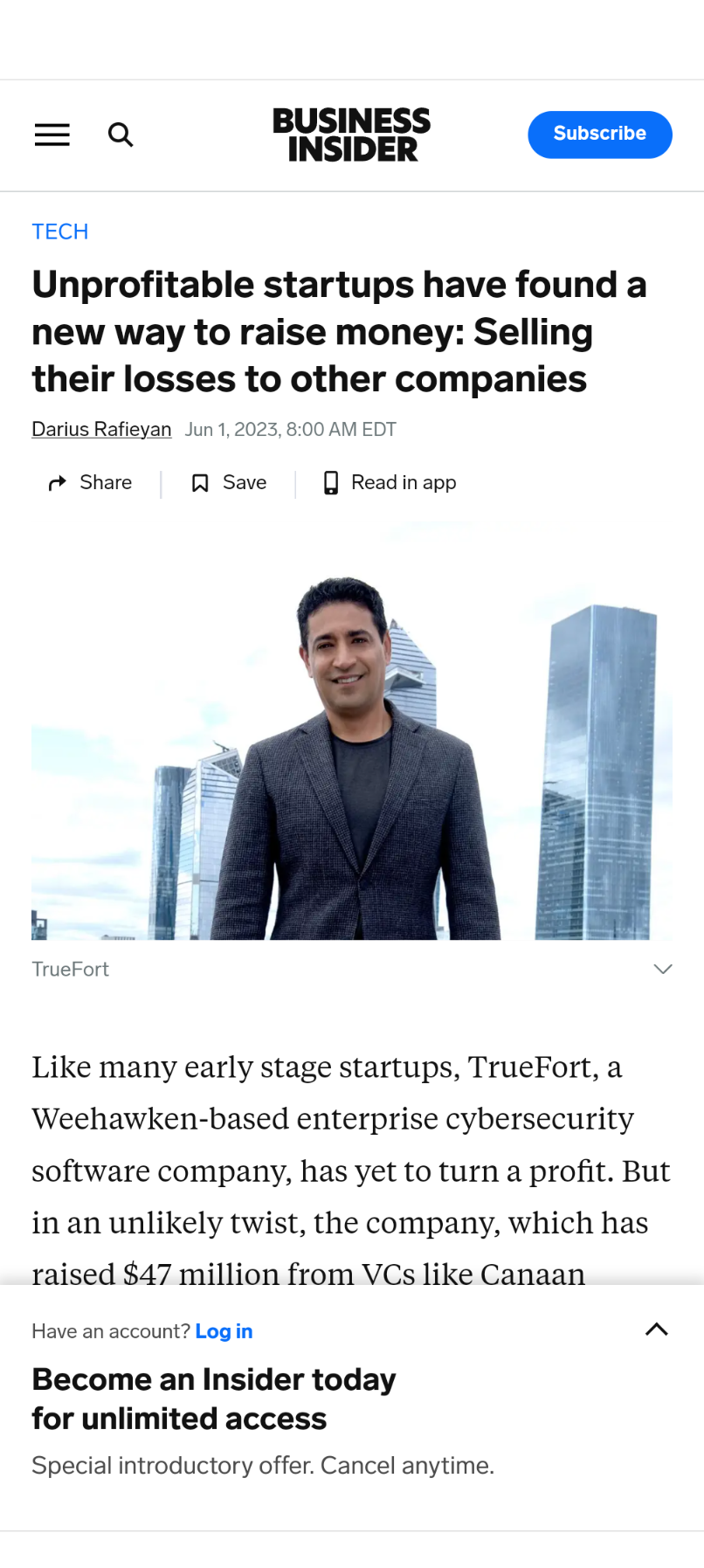 TrueFort, Inc.
Cybersecurity software company
Headquartered in Weehawken
28 high-skilled & high-paying jobs
Sameer Malhotra CEO & Founder  “with tech valuations down and volatile markets, the venture capital industry has seized up…This year, in particular, having access to the program was a fantastic lifeline to us... programs like this are a compelling reason to stay in the Garden State." 
             - Business Insider, June 2023
NJ Founders and Funders
NJEDA facilitates warm introductions between companies and investors via an event twice a year
Companies can pitch via 10-minute 1-1 meetings during the event
Over 90% of those participants secured additional meetings with at least one investor
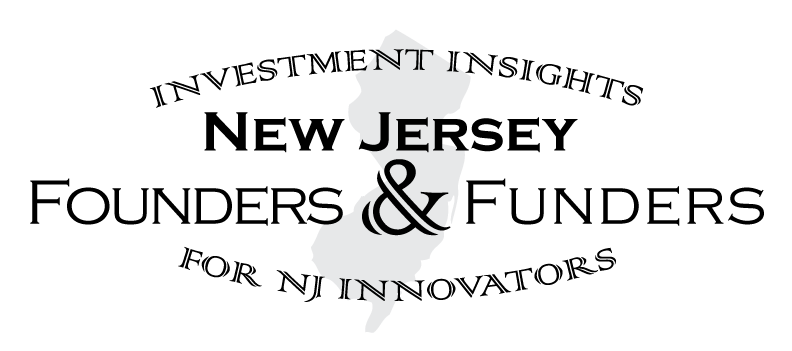 Curtis Lee
Manager Venture Engagement - Venture Products
NJInvestments@njeda.gov
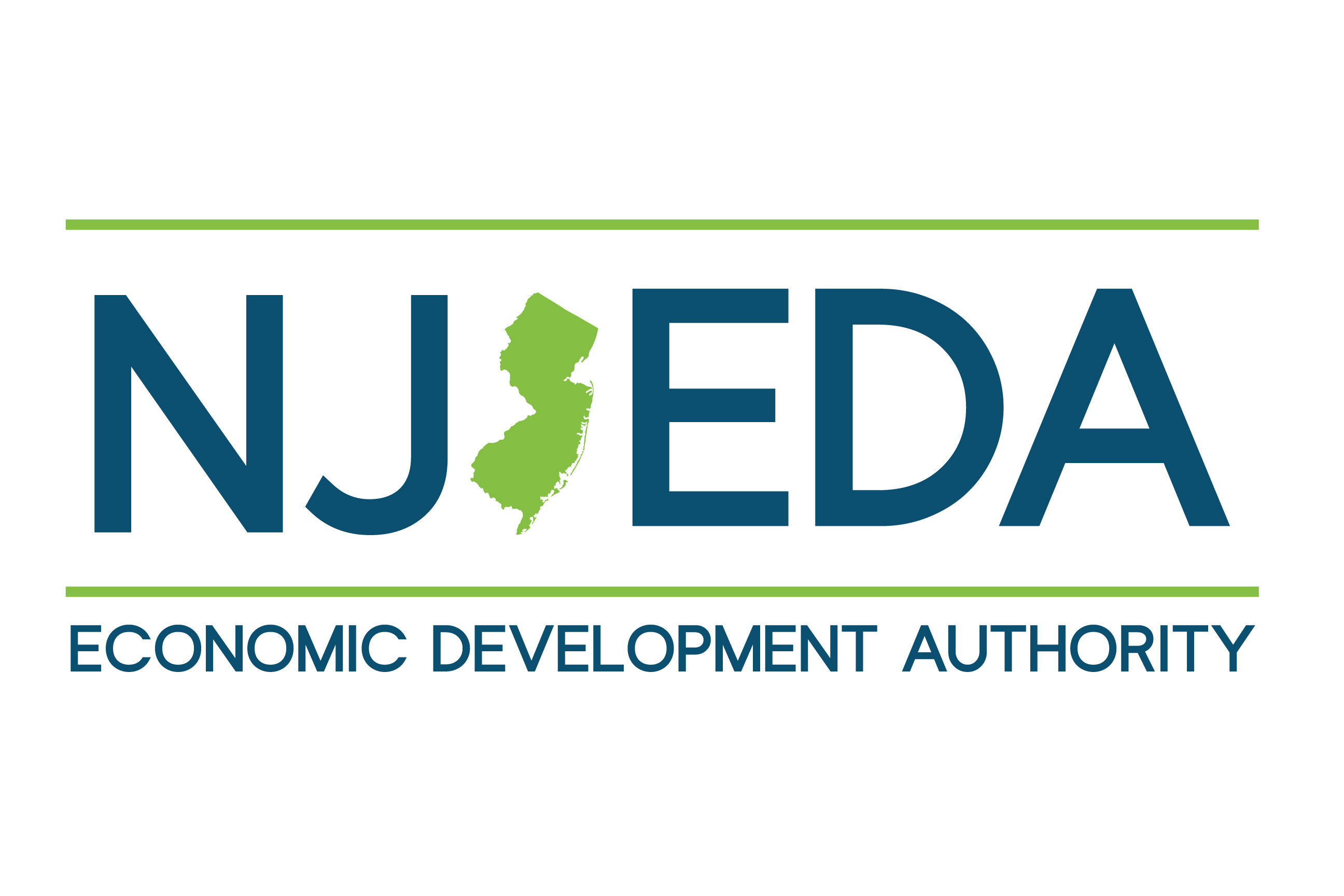 www.njeda.gov/founders-and-funders/
NJEDA Diversity and Inclusion Unit
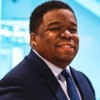 Jermaine Pharmes
Director Business Diversity/Development
Jermaine.Pharmes@njeda.gov
NJEDA Diversity & Inclusion Unit supports the Authority’s commitment to growing New Jersey’s economy and increasing equitable access to opportunity. 

The NJEDA believes that diversity, equity, and inclusion are inherent to creating a stronger and fairer New Jersey economy and building a diverse workforce increases business performance. The Authority is guided by the concept of “diversity on purpose,” the idea that diversity at the NJEDA and in the businesses and communities the Authority serves should not only be recognized but intentionally fostered. This principle drives the NJEDA to produce innovative programs and services that best serve New Jersey’s diverse residents, communities, and businesses.
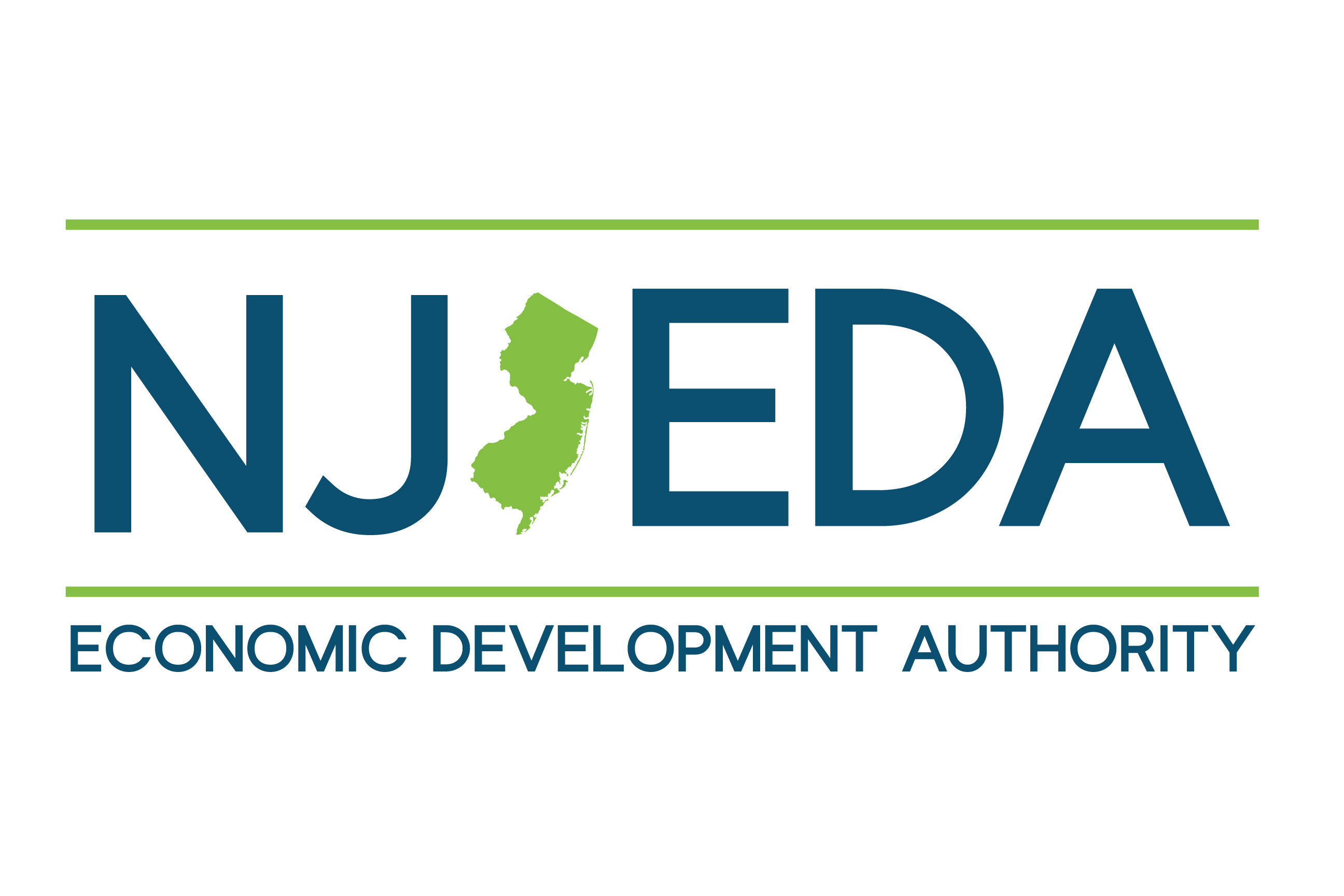 Minority/Women Business Enterprise (M/WBE)
www.business.nj.gov/pages/certifications/
Innovation Office Hours
Companies learn about NJEDA products developed to support tech and biotech startups. 
At each event, there will be a brief presentation, featured guest speakers, and time for networking.
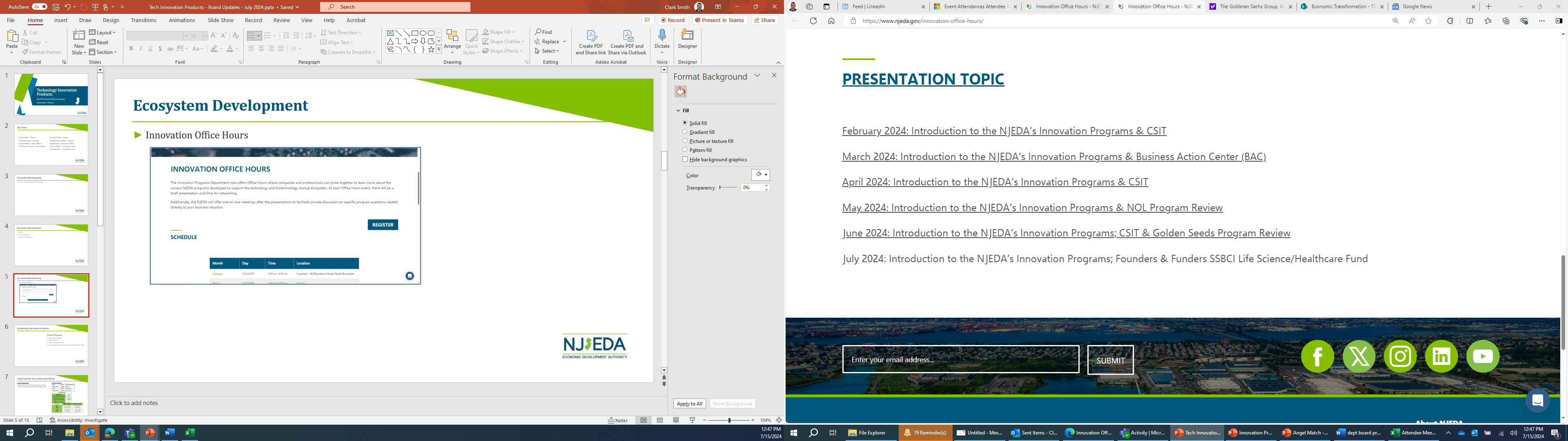 Monthly office hours
Rotating virtual and in-person
In-Person: North Brunswick and Newark
Next: North Brunswick November 15th, 2pm-4pm
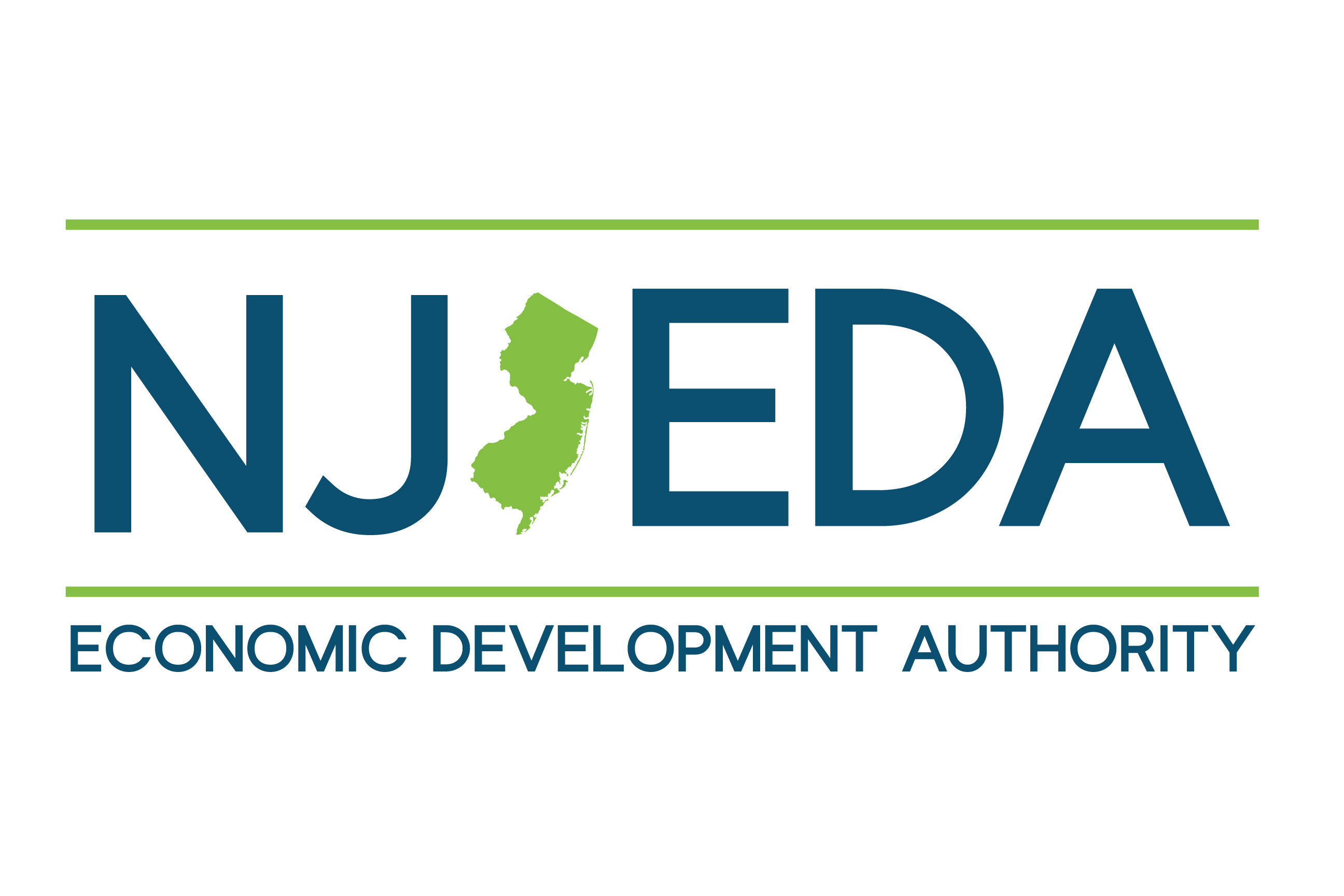 www.njeda.gov/innovation-office-hours/
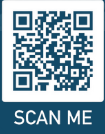 Let’s Connect!

Innovation Mailbox
Innovation@njeda.gov
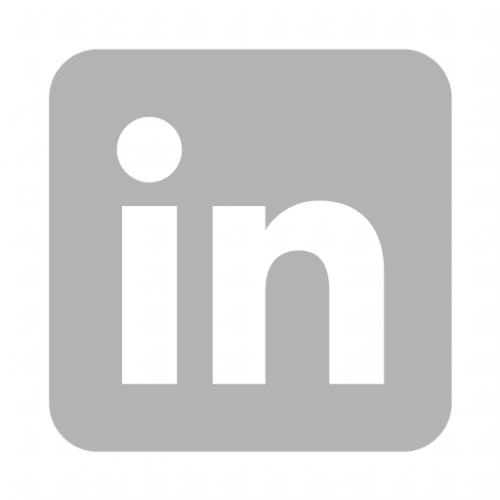 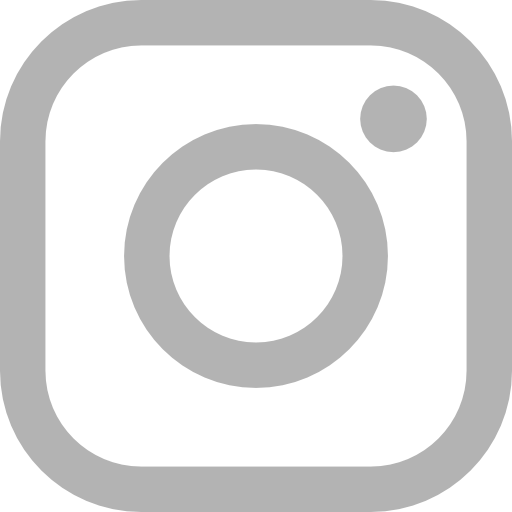 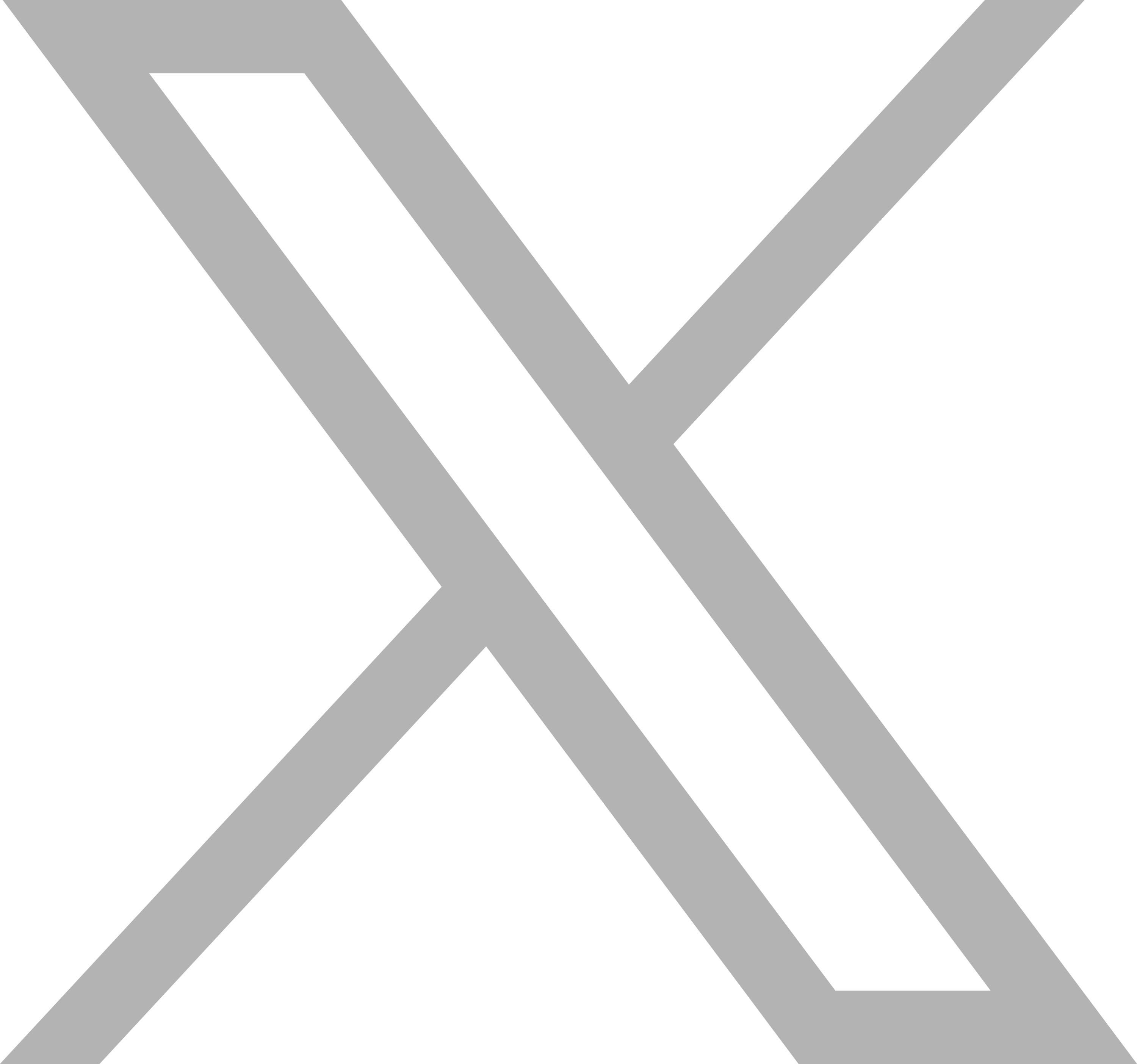 @NewJerseyEDA
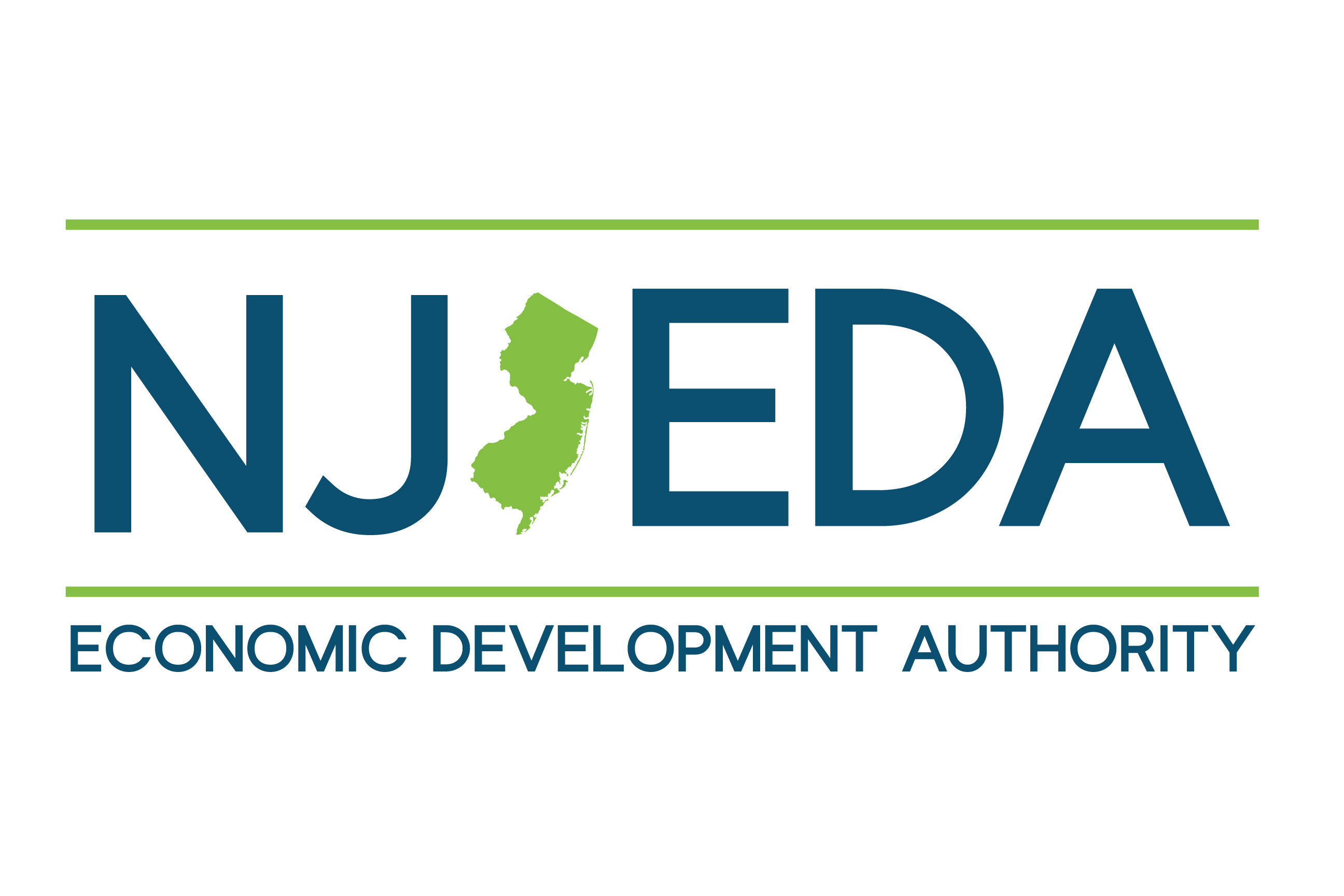